Двустворчатые моллюски (BIVALVIA)
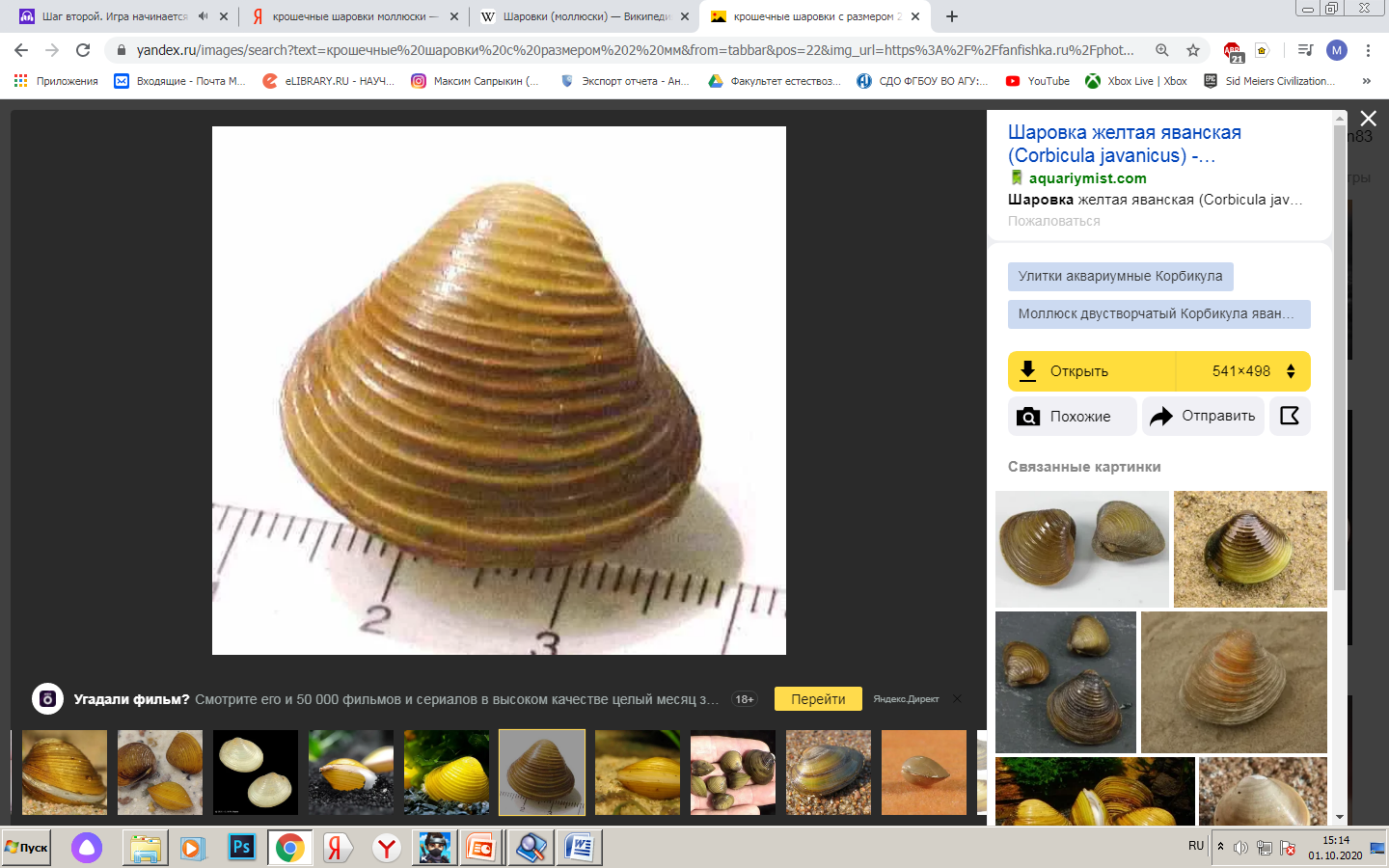 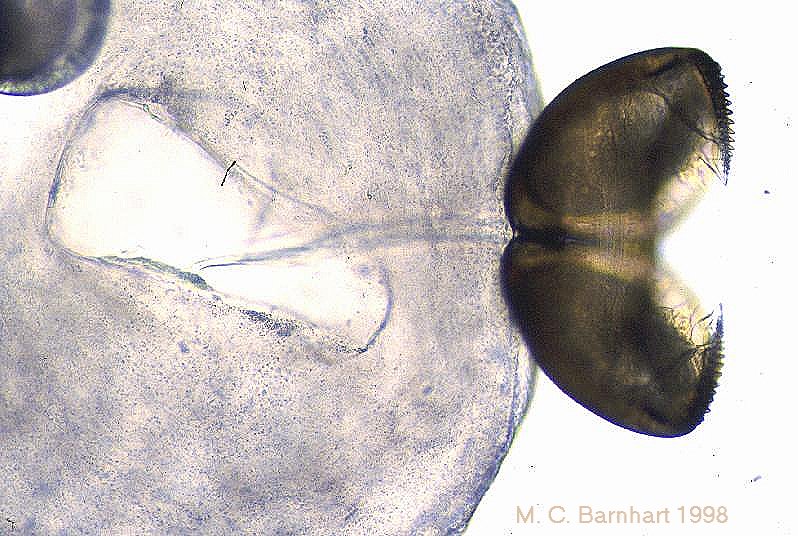 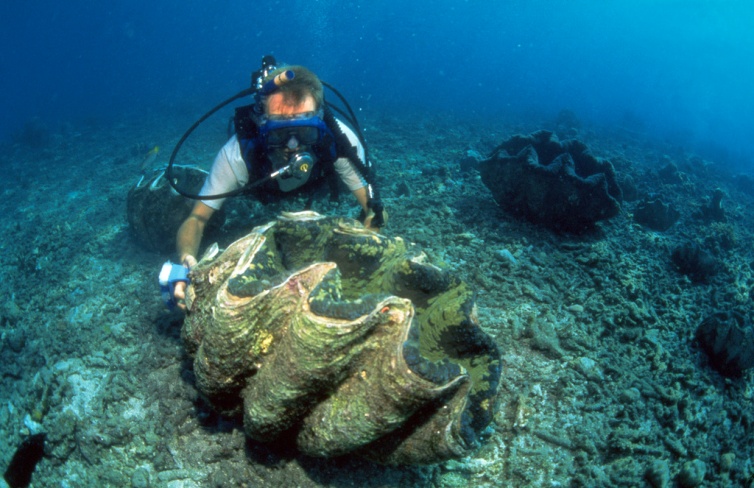 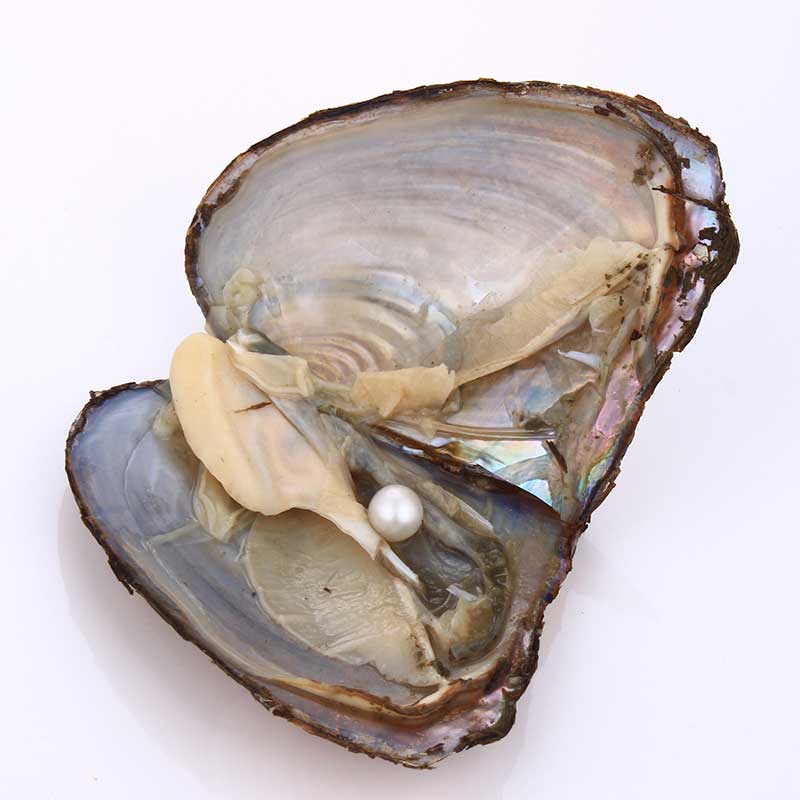 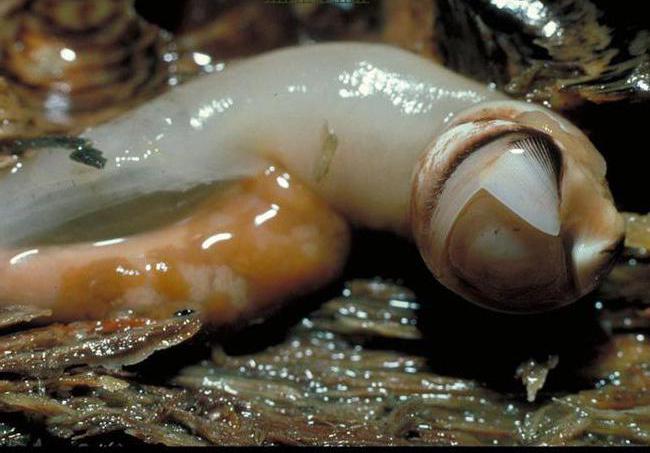 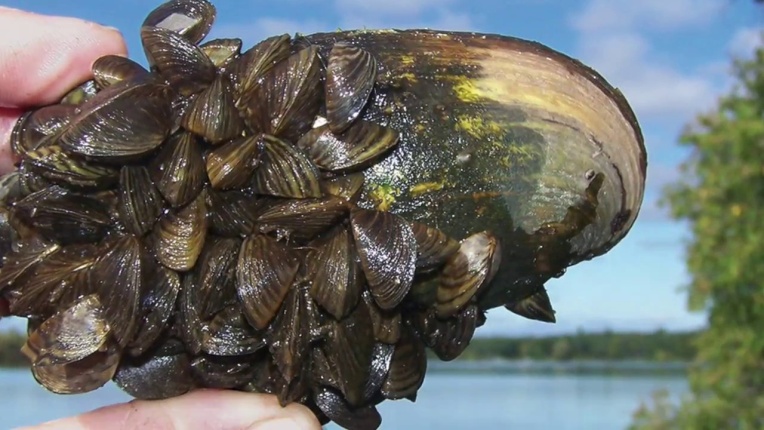 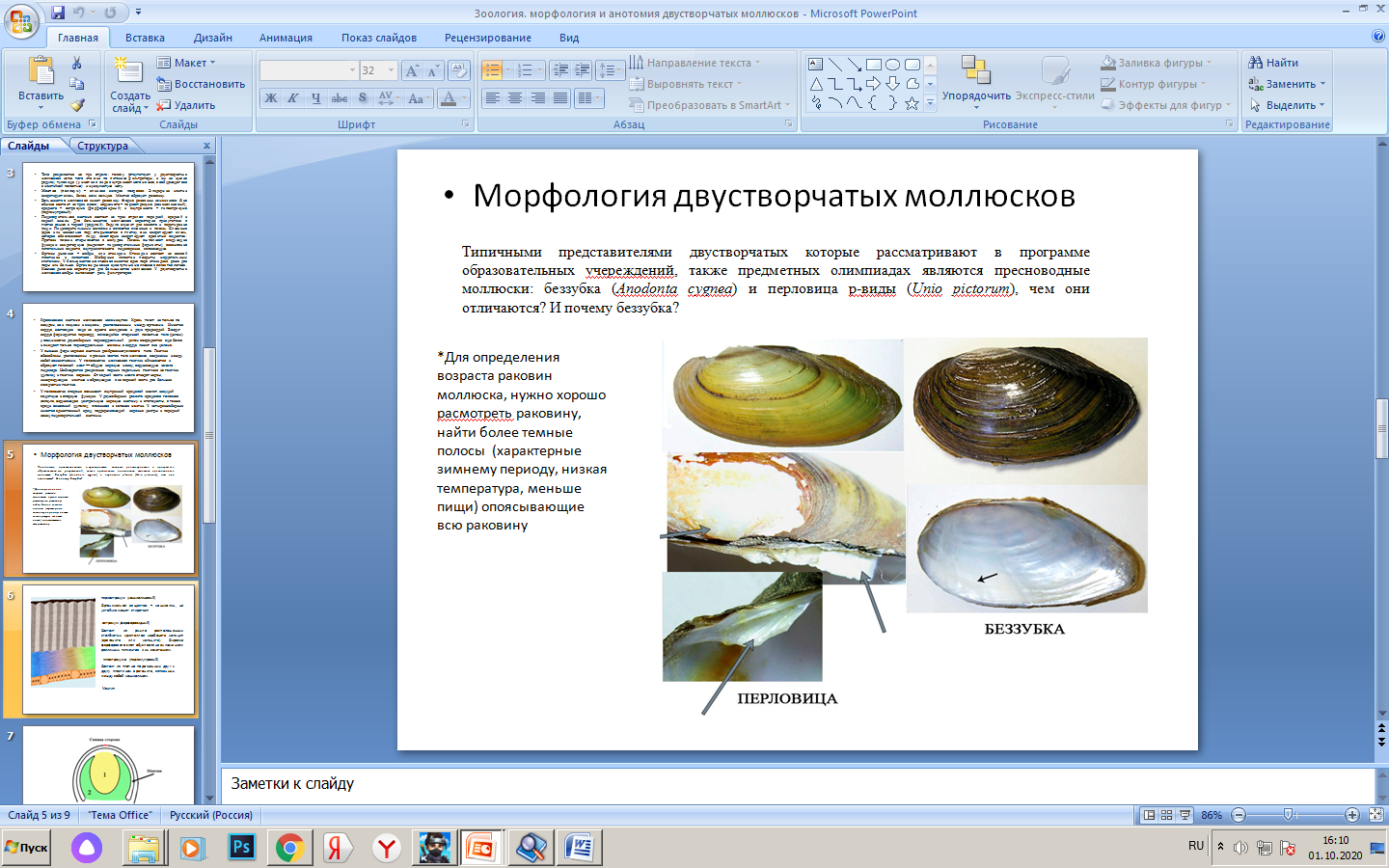 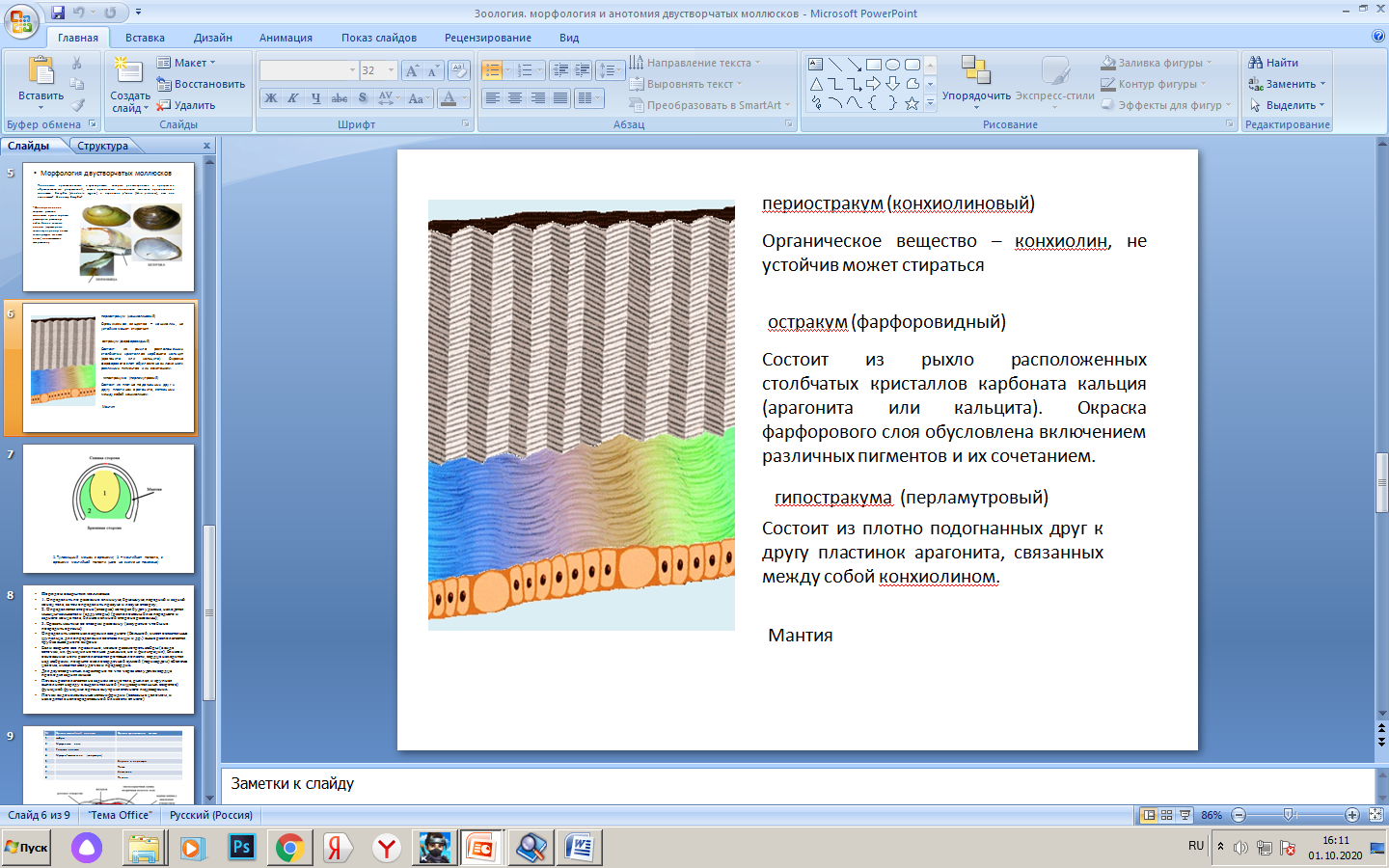 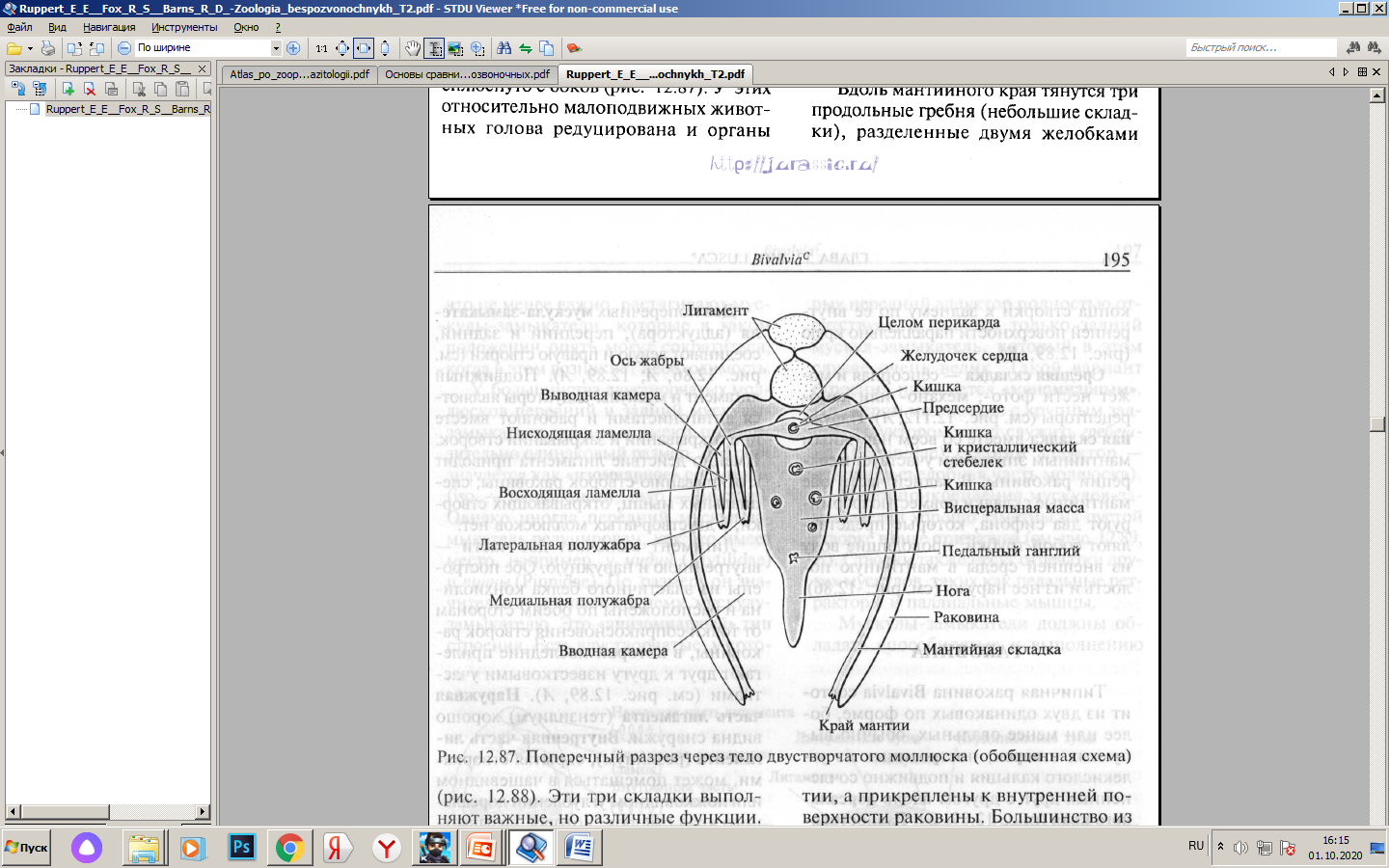 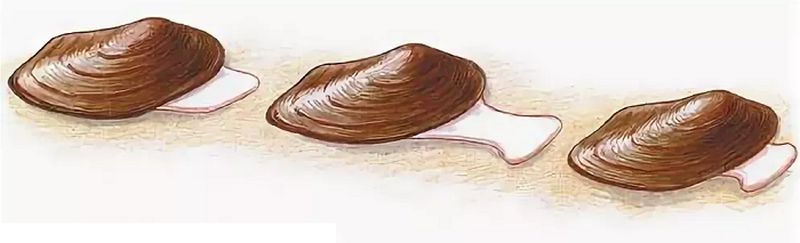 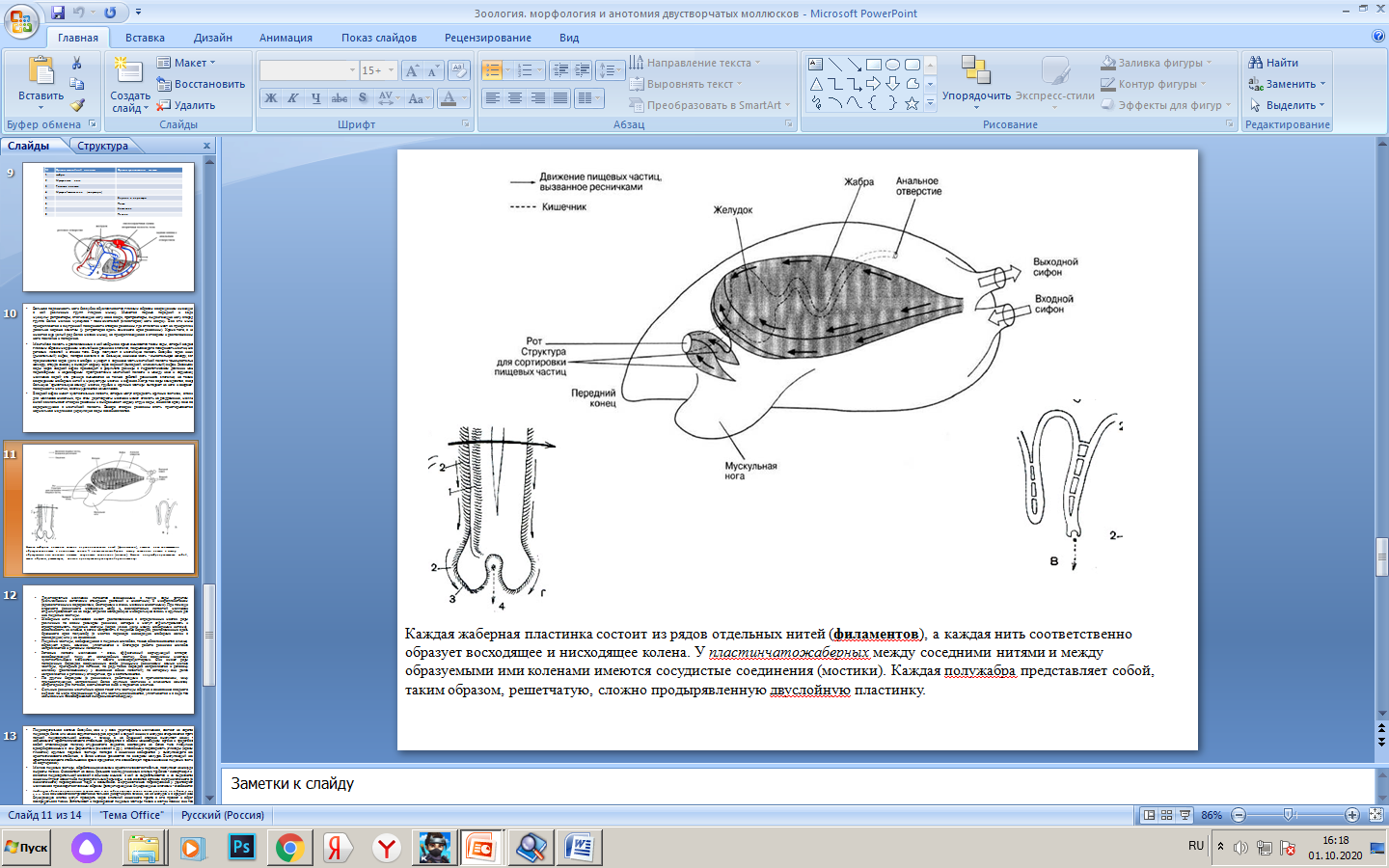 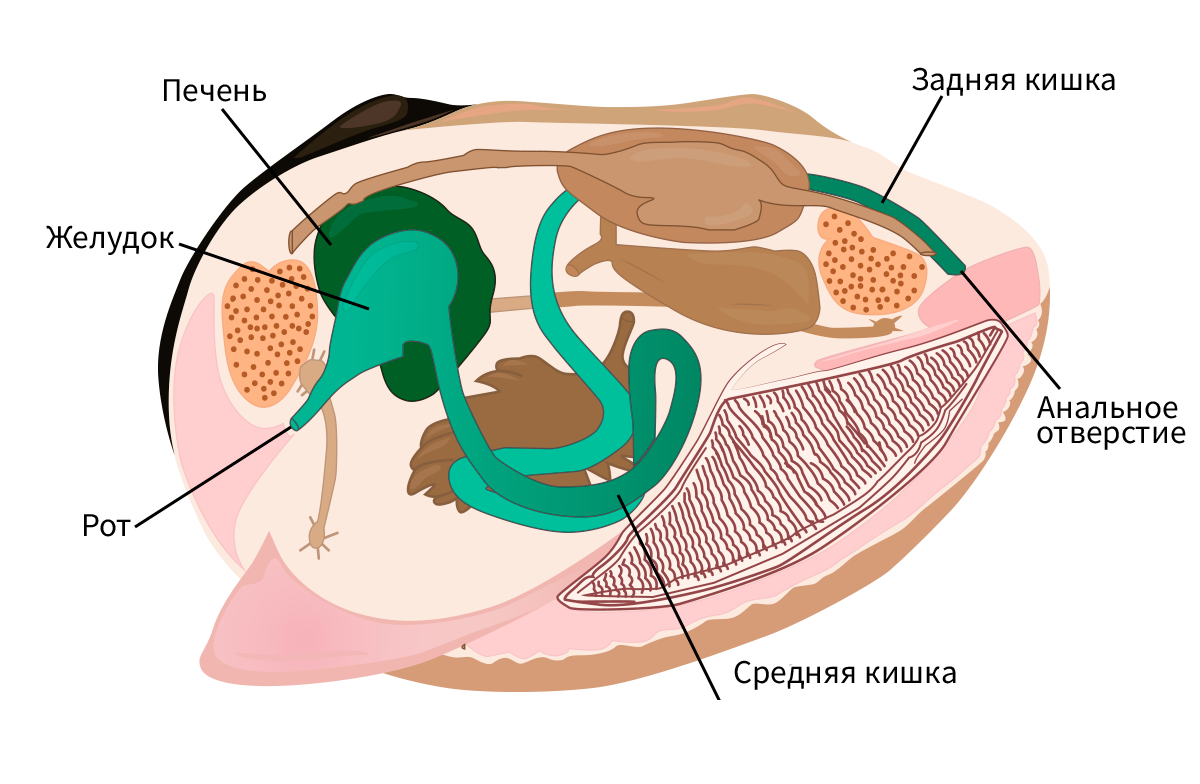 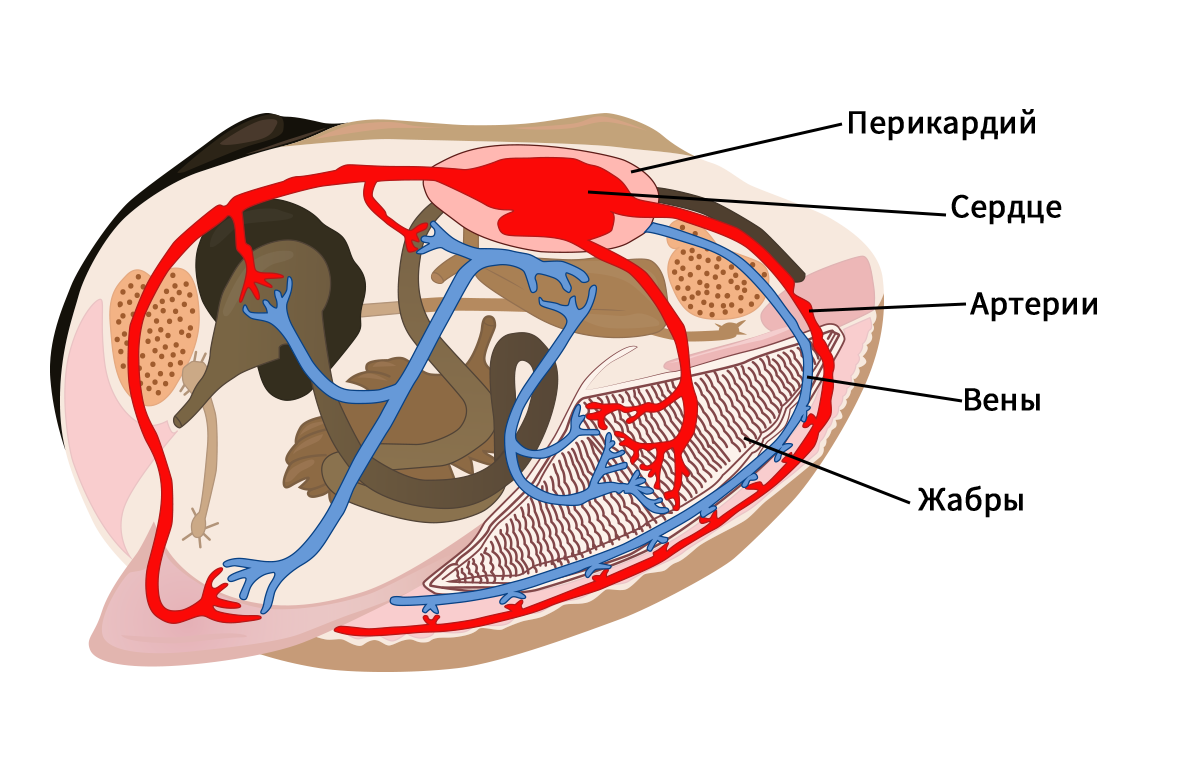 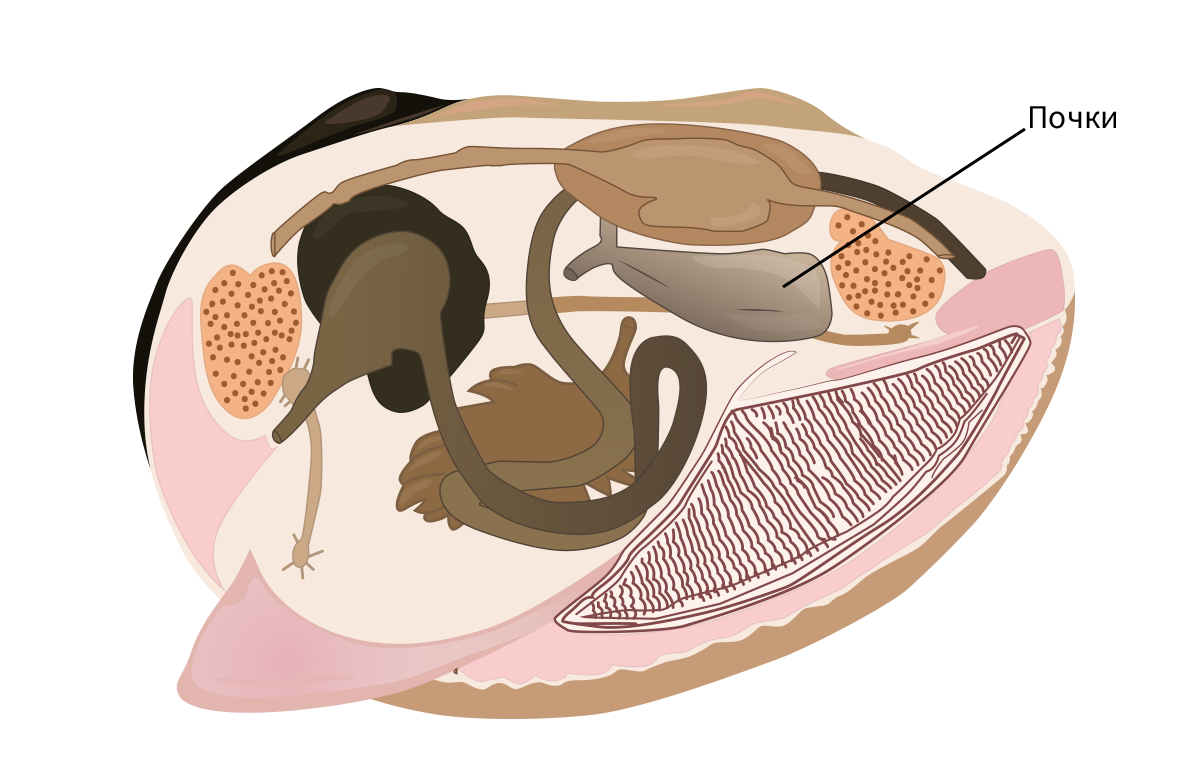 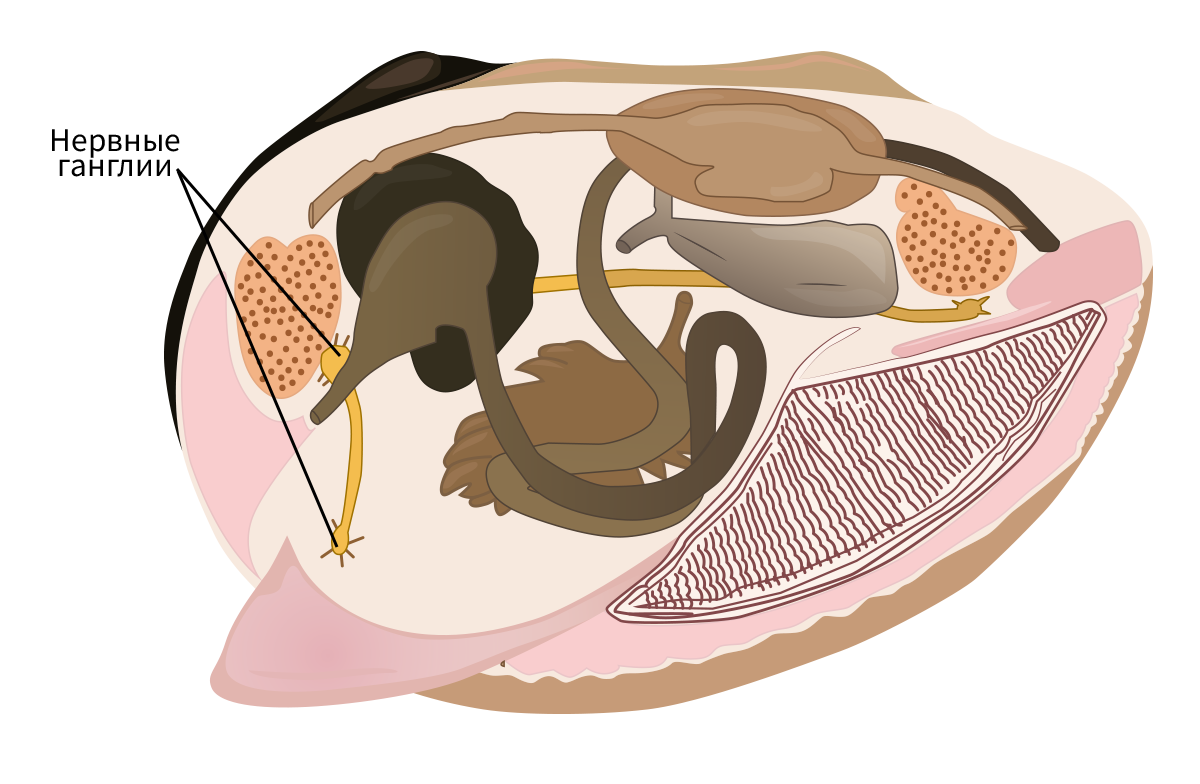